A GAME PLAN FOR COLLEGE | ASSESSING YOUR TALENTS AND INTERESTS
SKILLS
Pick three of your favorite activities. List the skills needed for each below.
List each skill above under the appropriate heading below. Count the number of skills and write the total below each box.
© 2022 OVERCOMING OBSTACLES
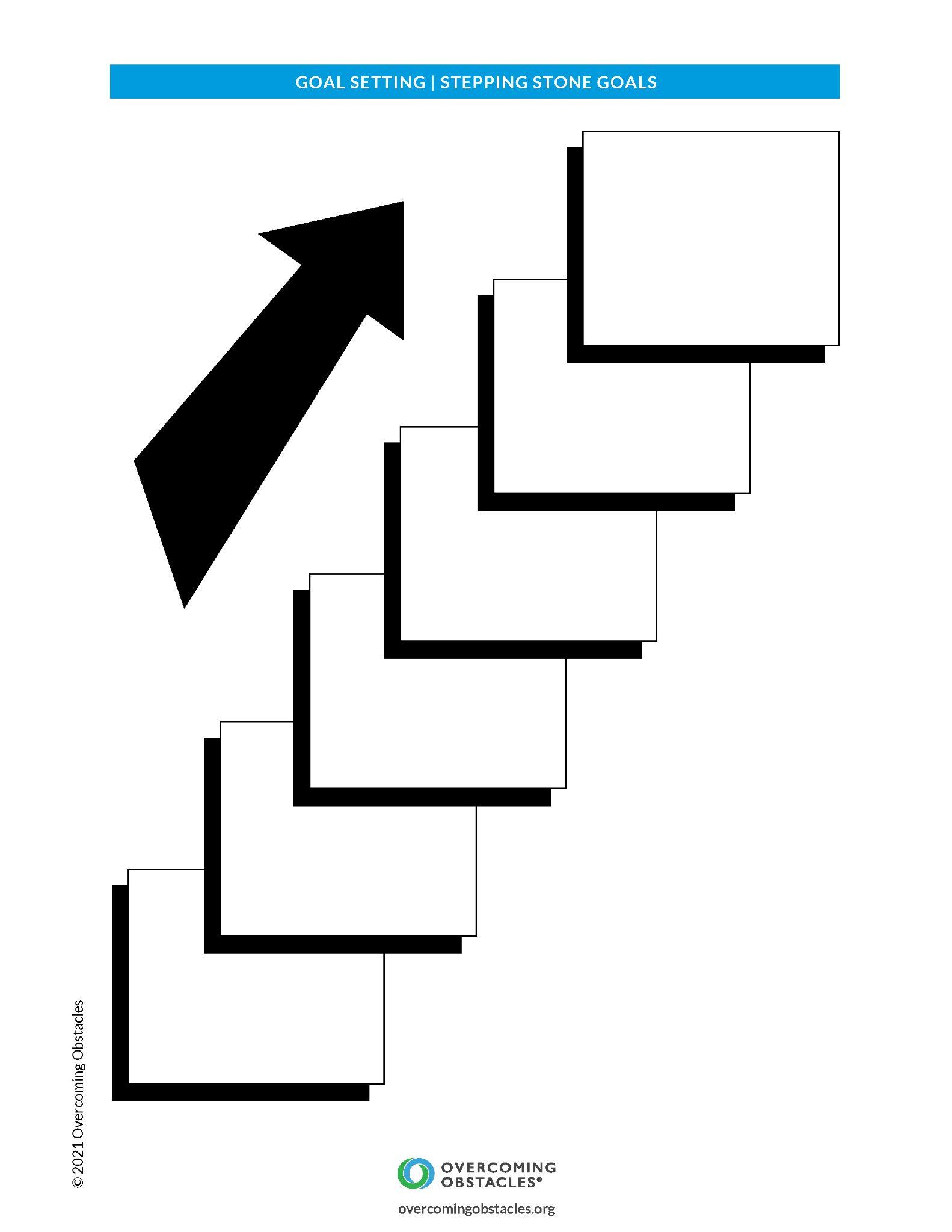